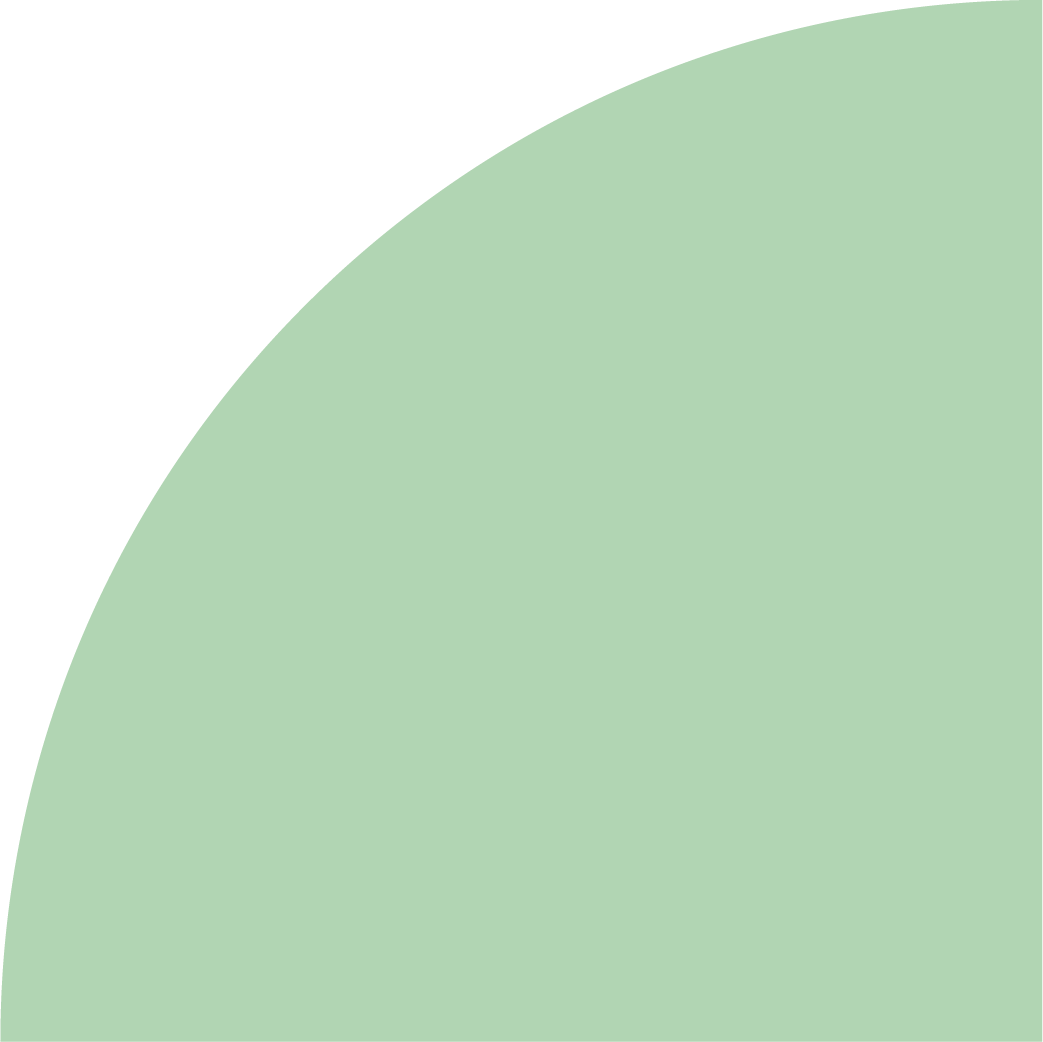 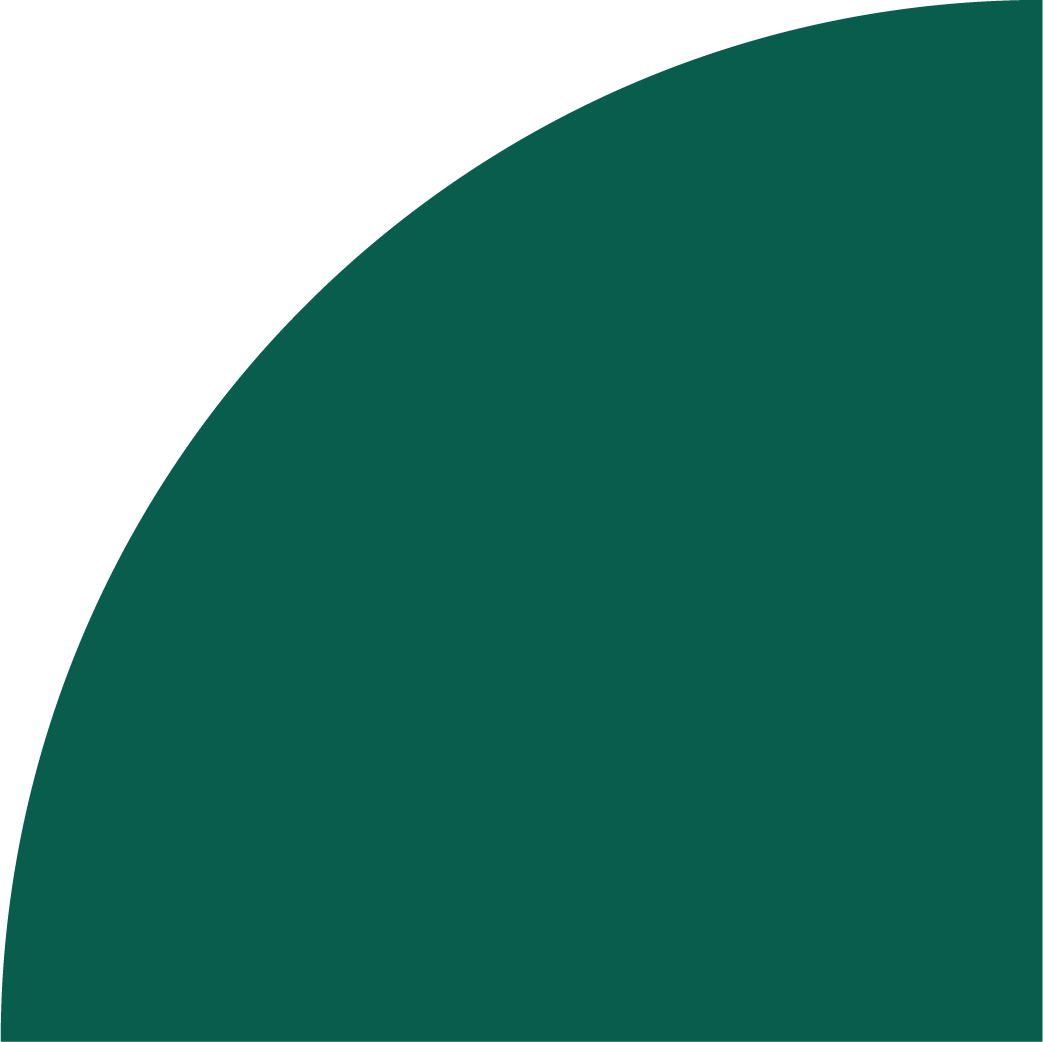 Demande sociale en forêt
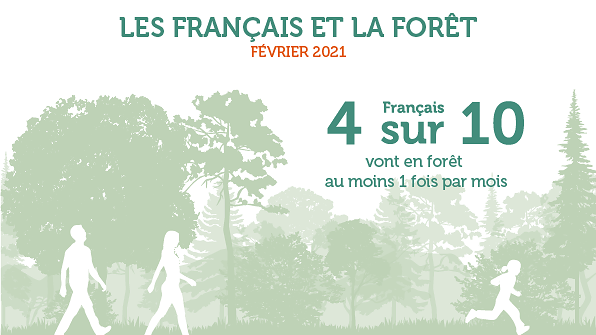 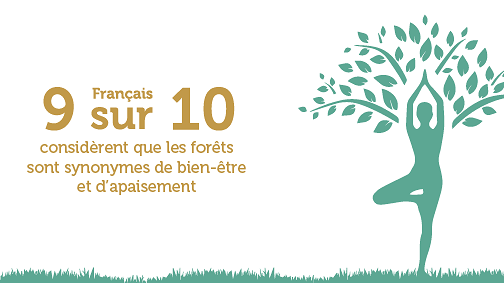 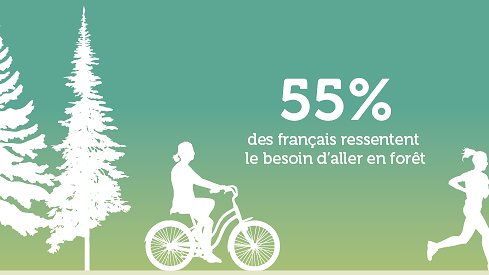 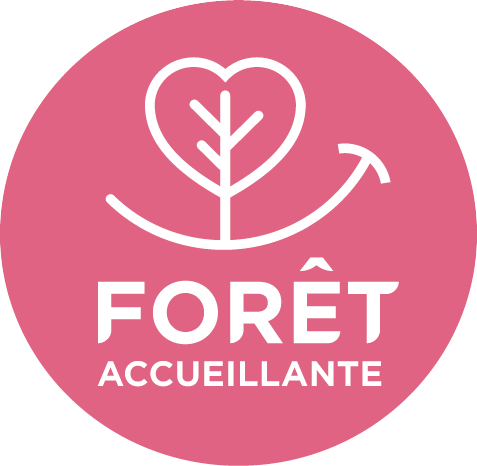 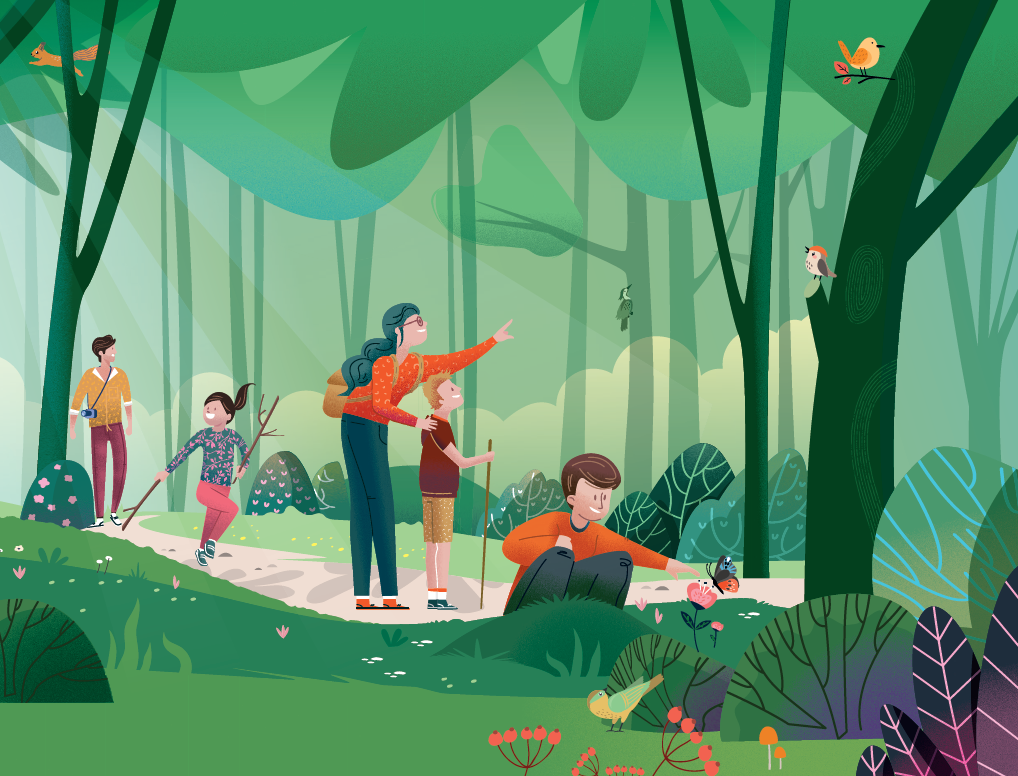 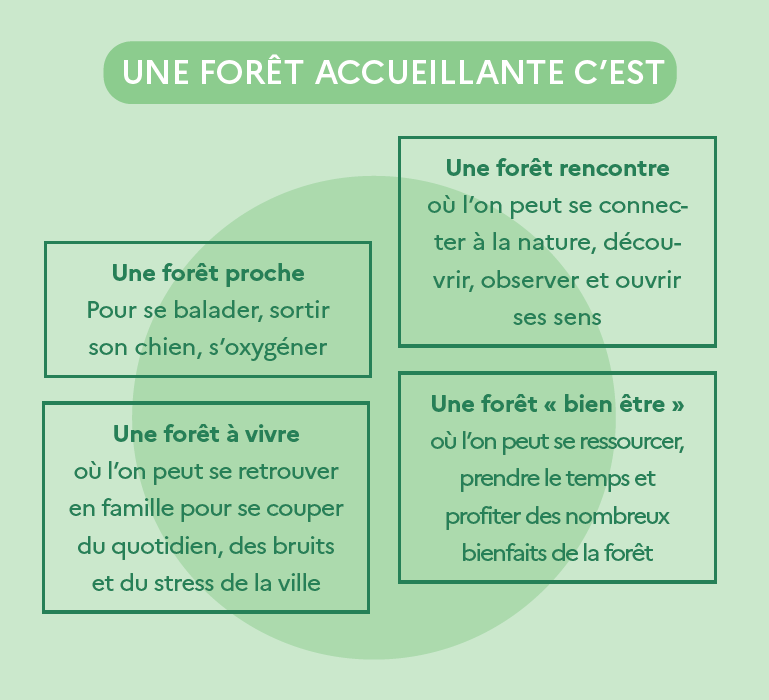 Votre forêt est le spectacle !
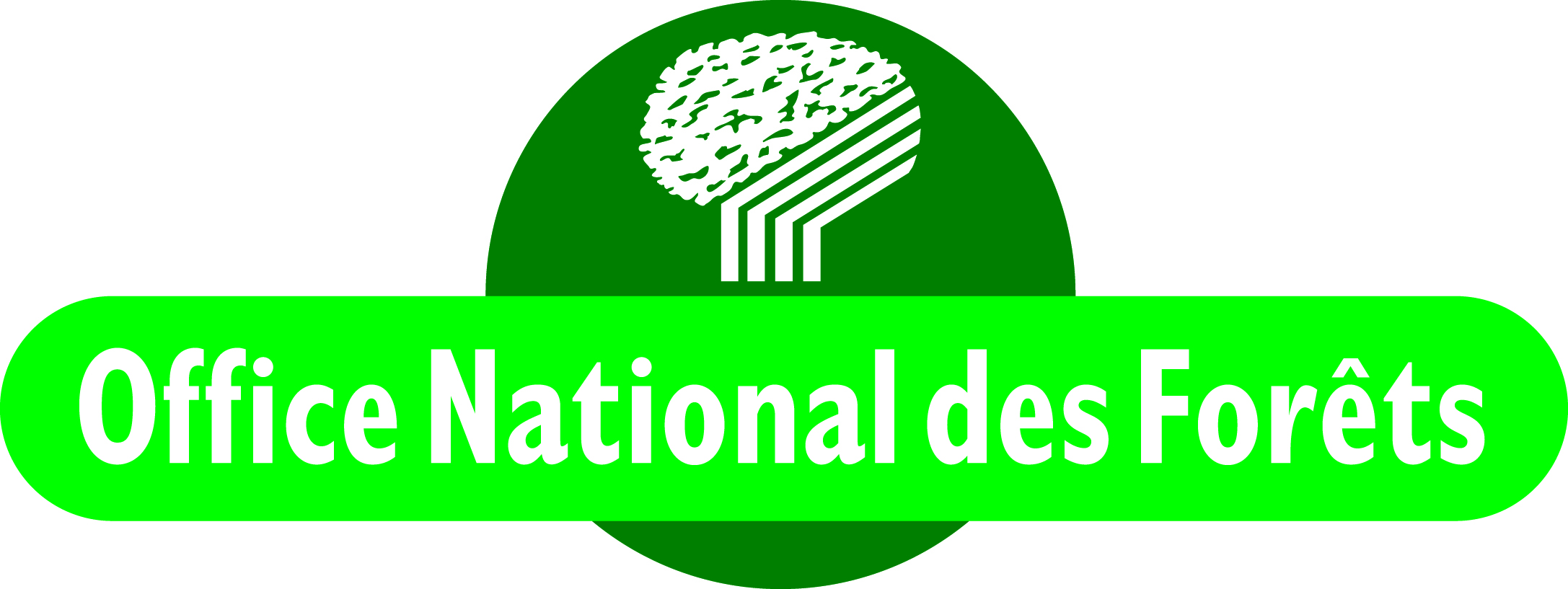 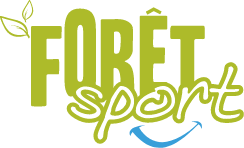 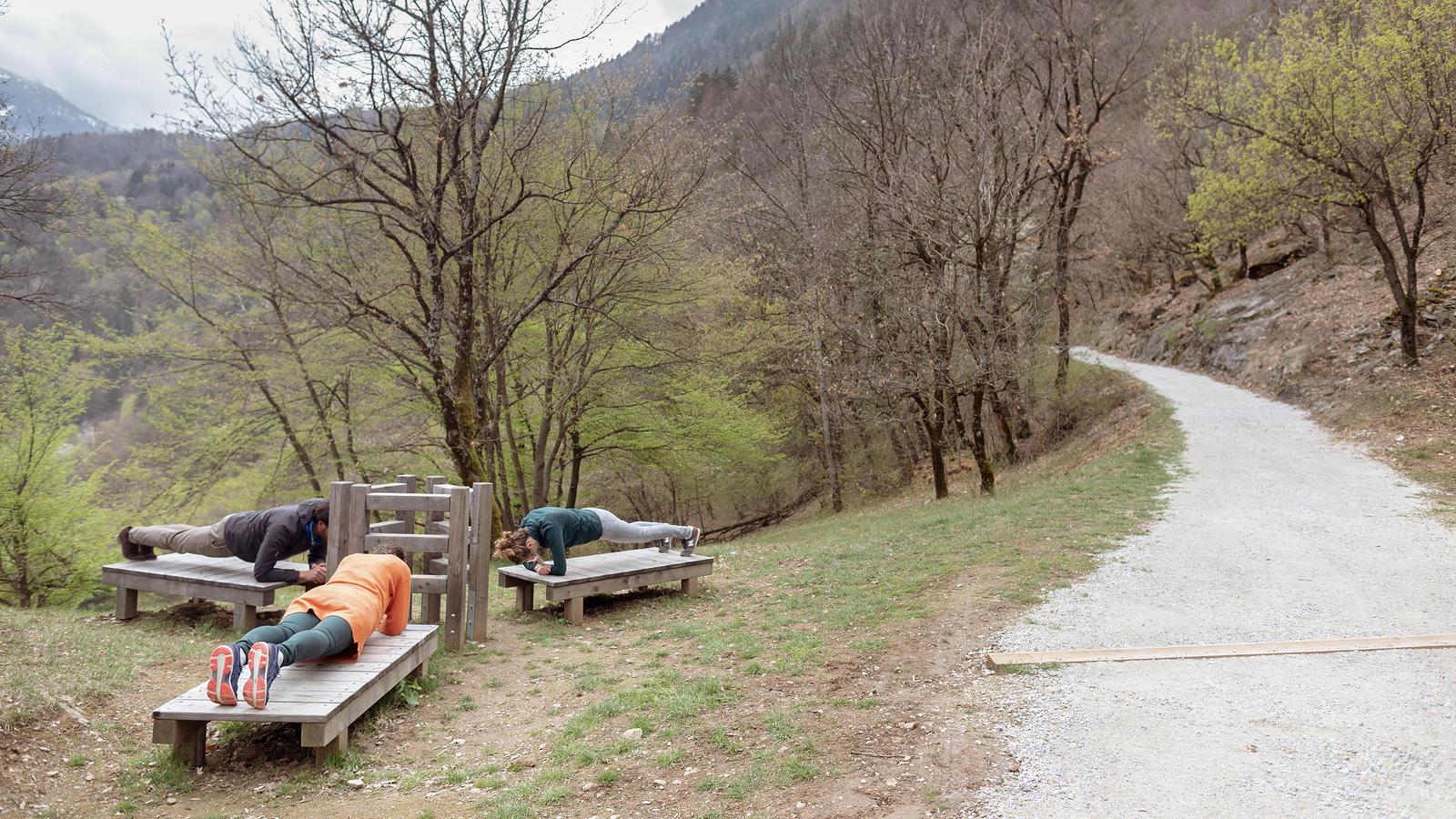 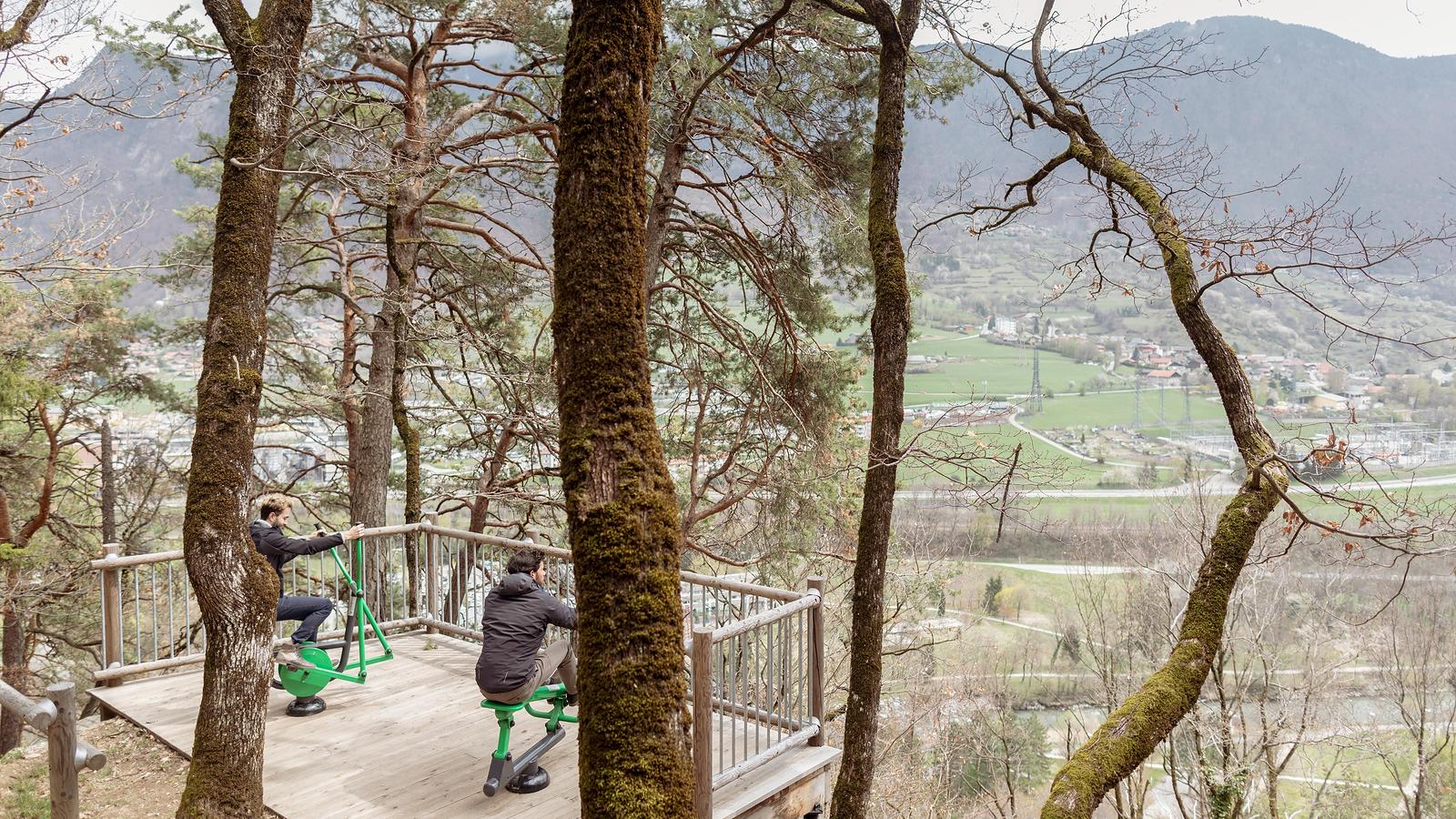 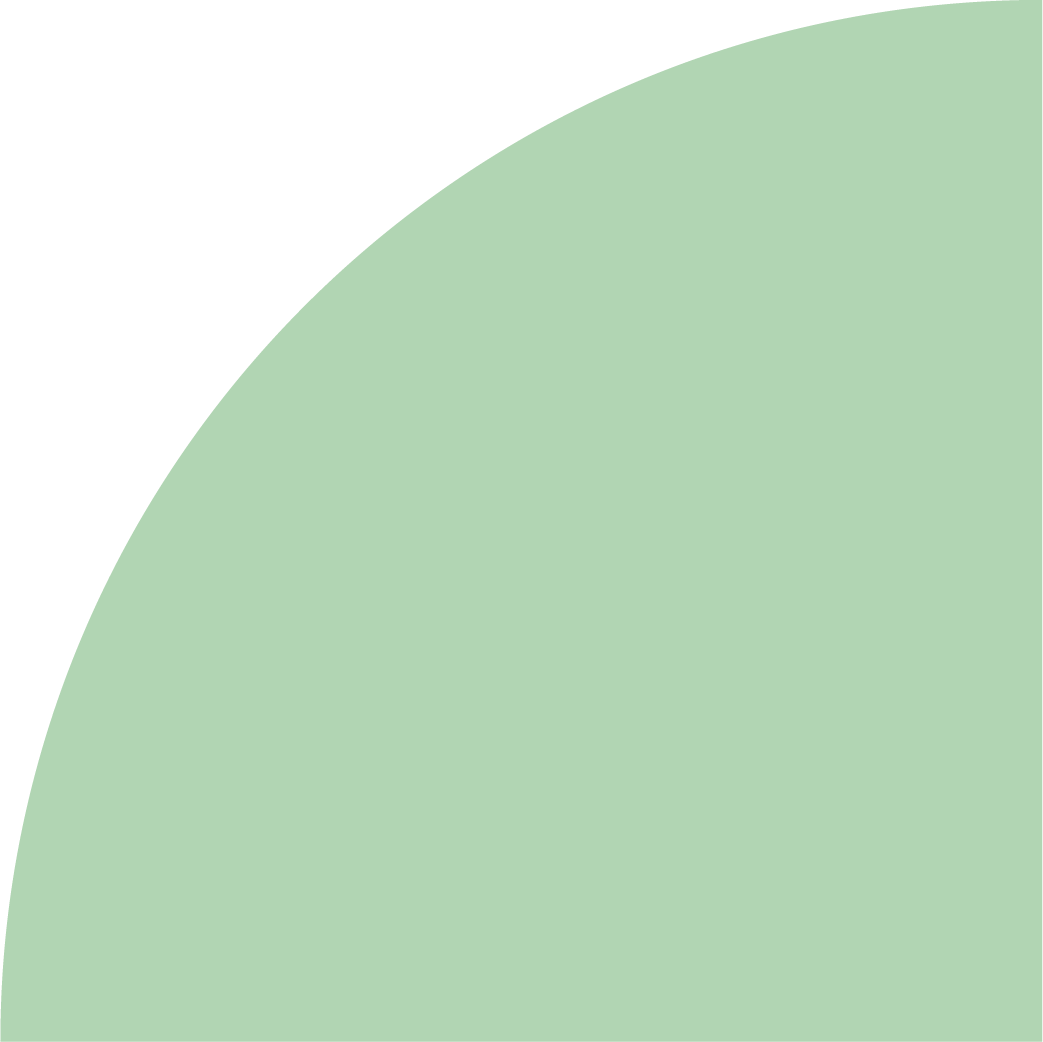 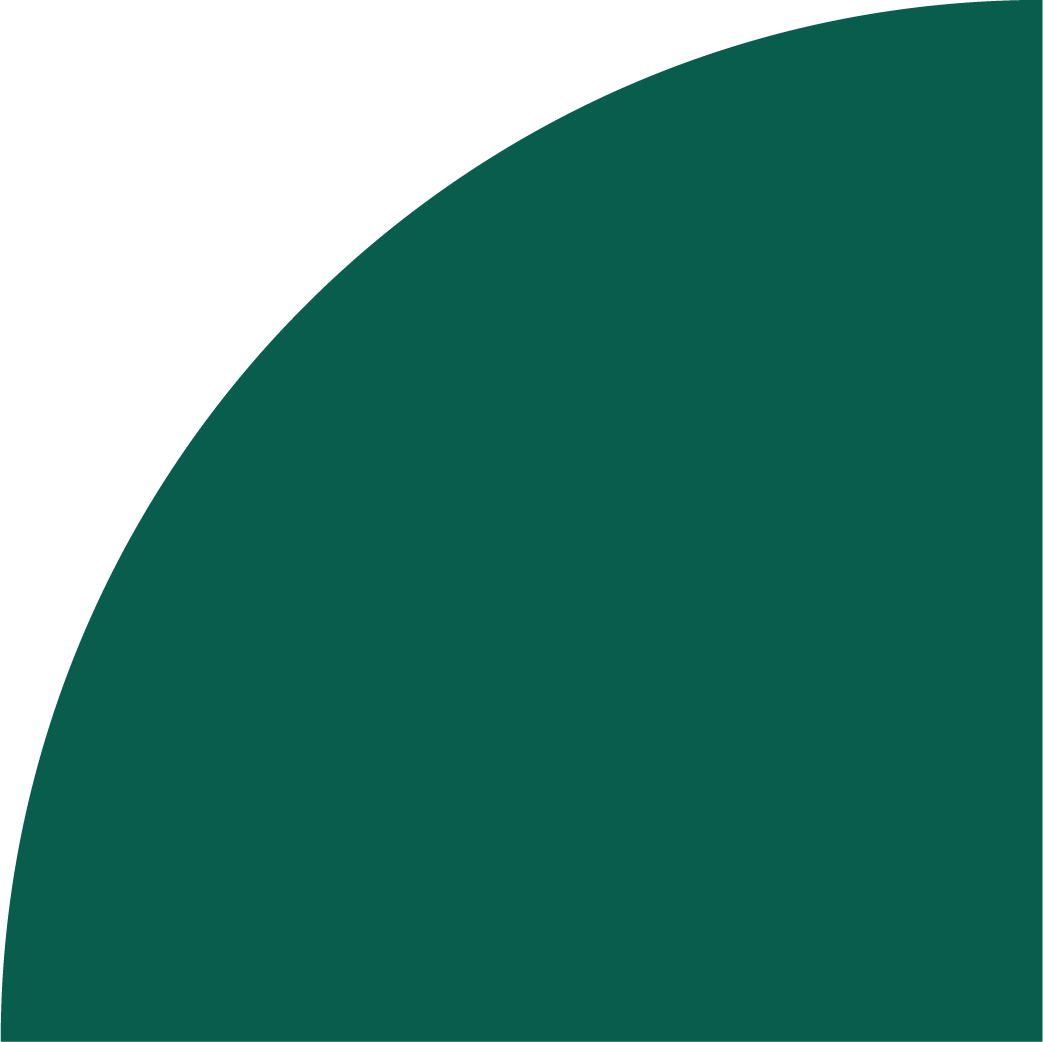 Espace sport santé nature connecté
Un espace naturel comme salle de sport outdoor
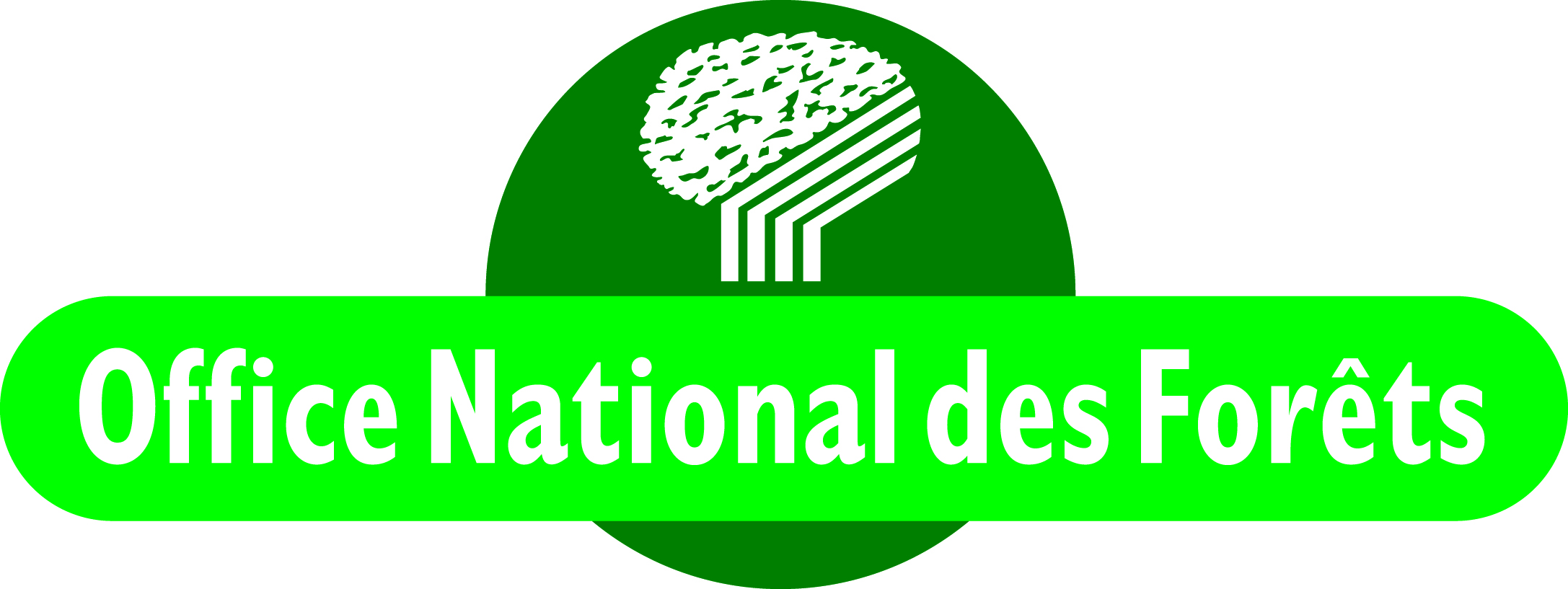 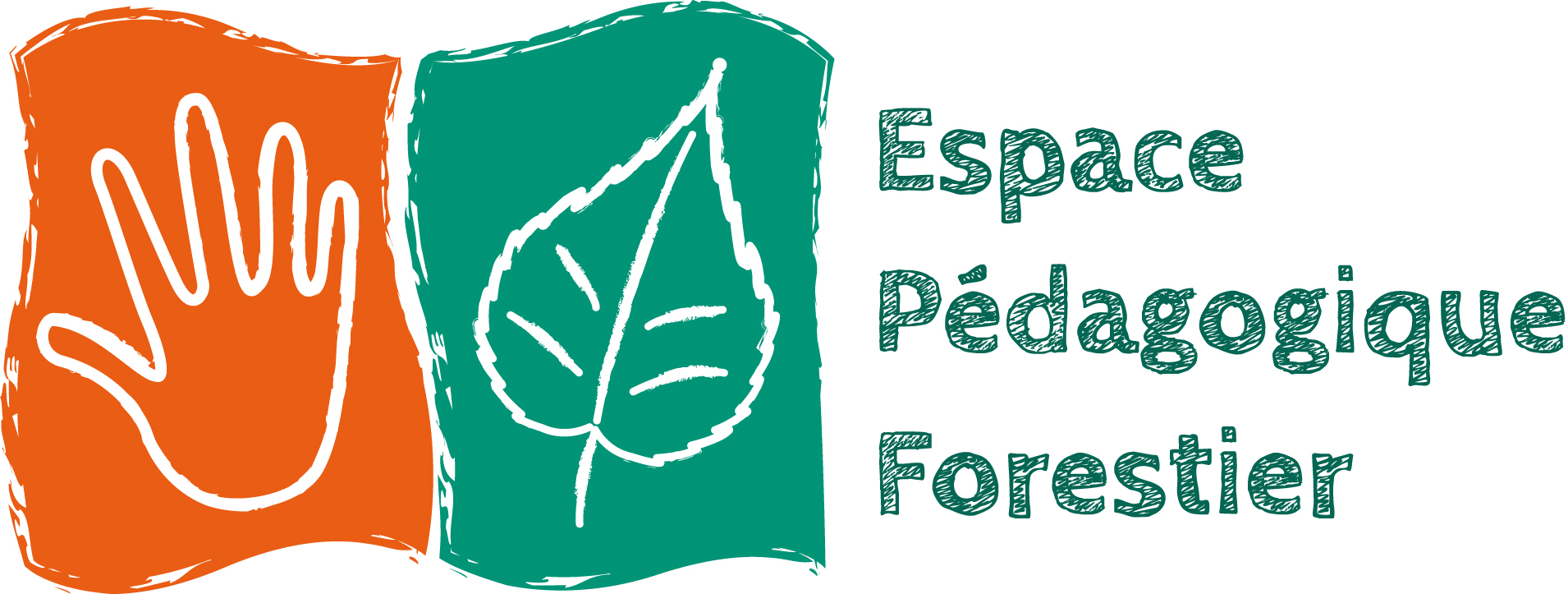 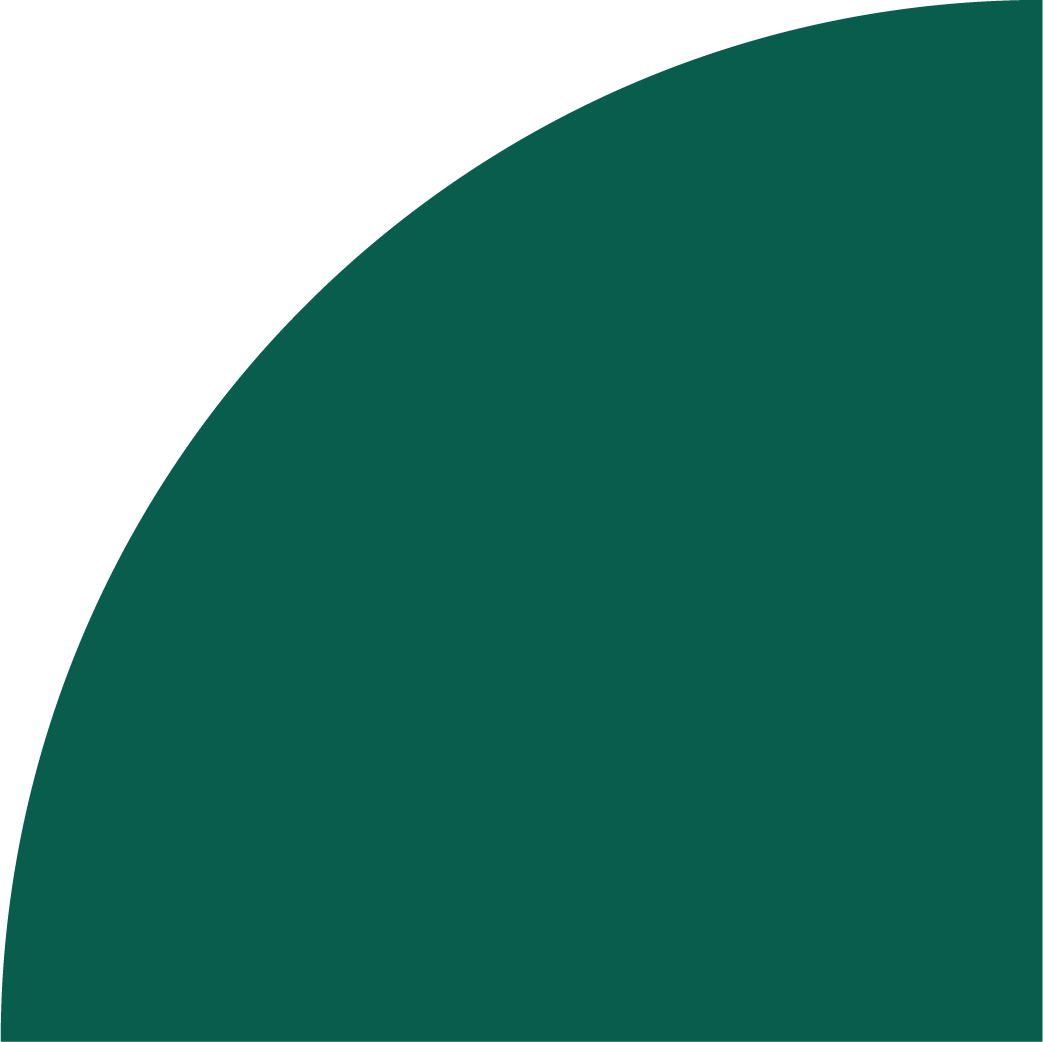 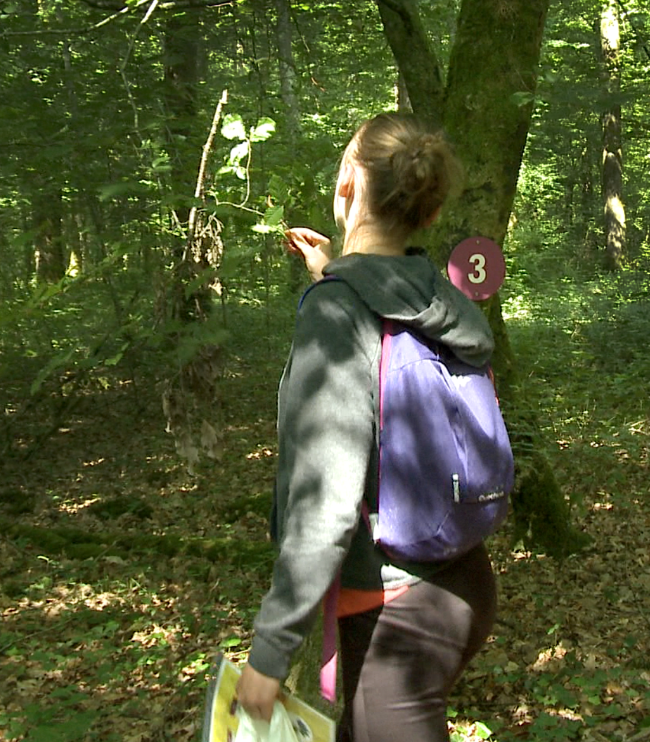 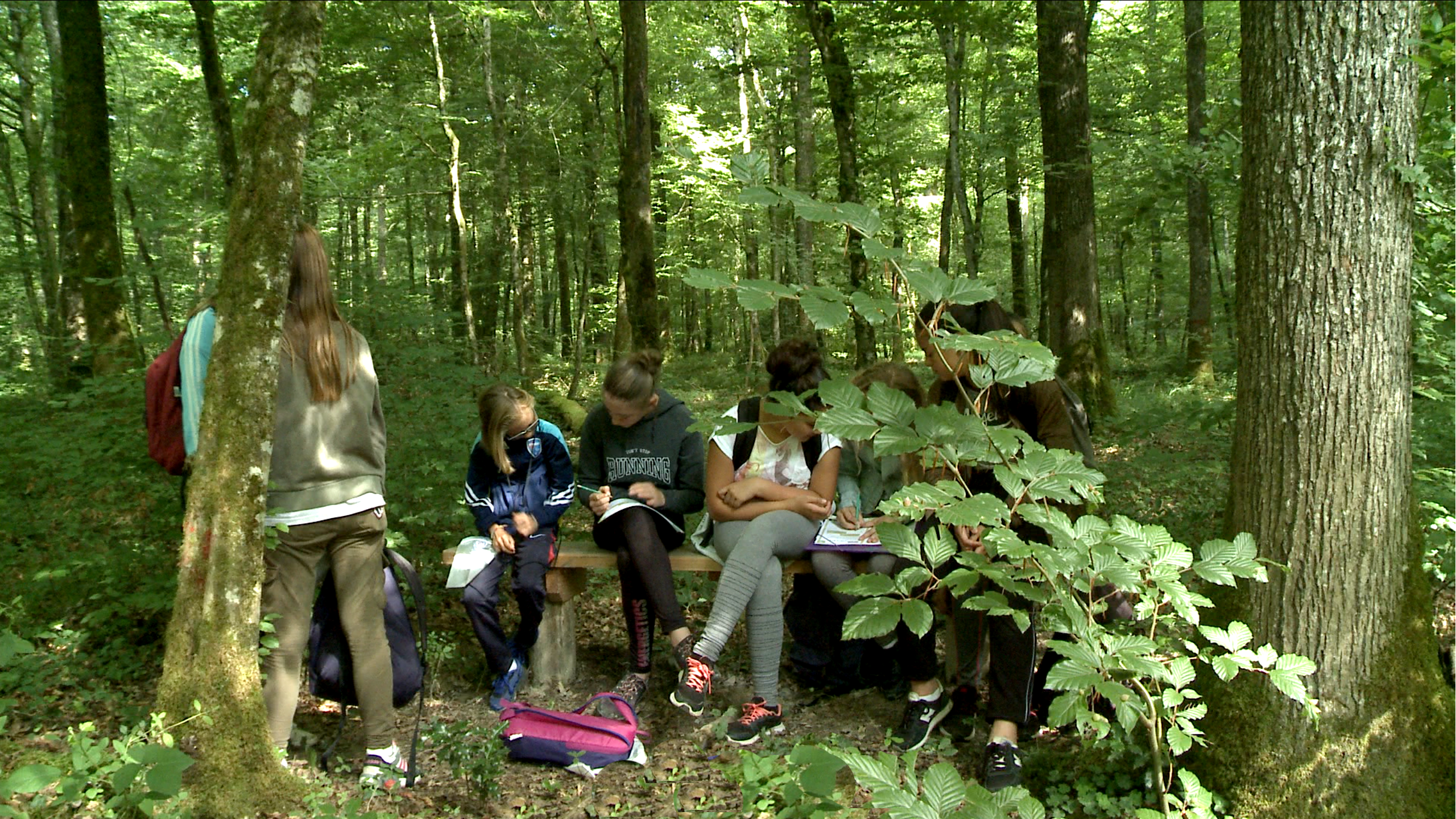 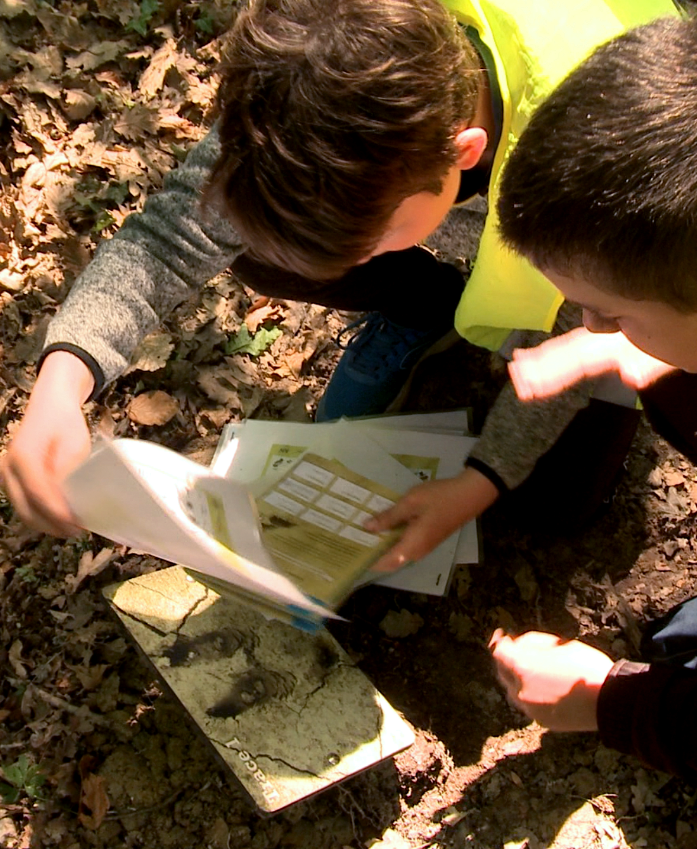 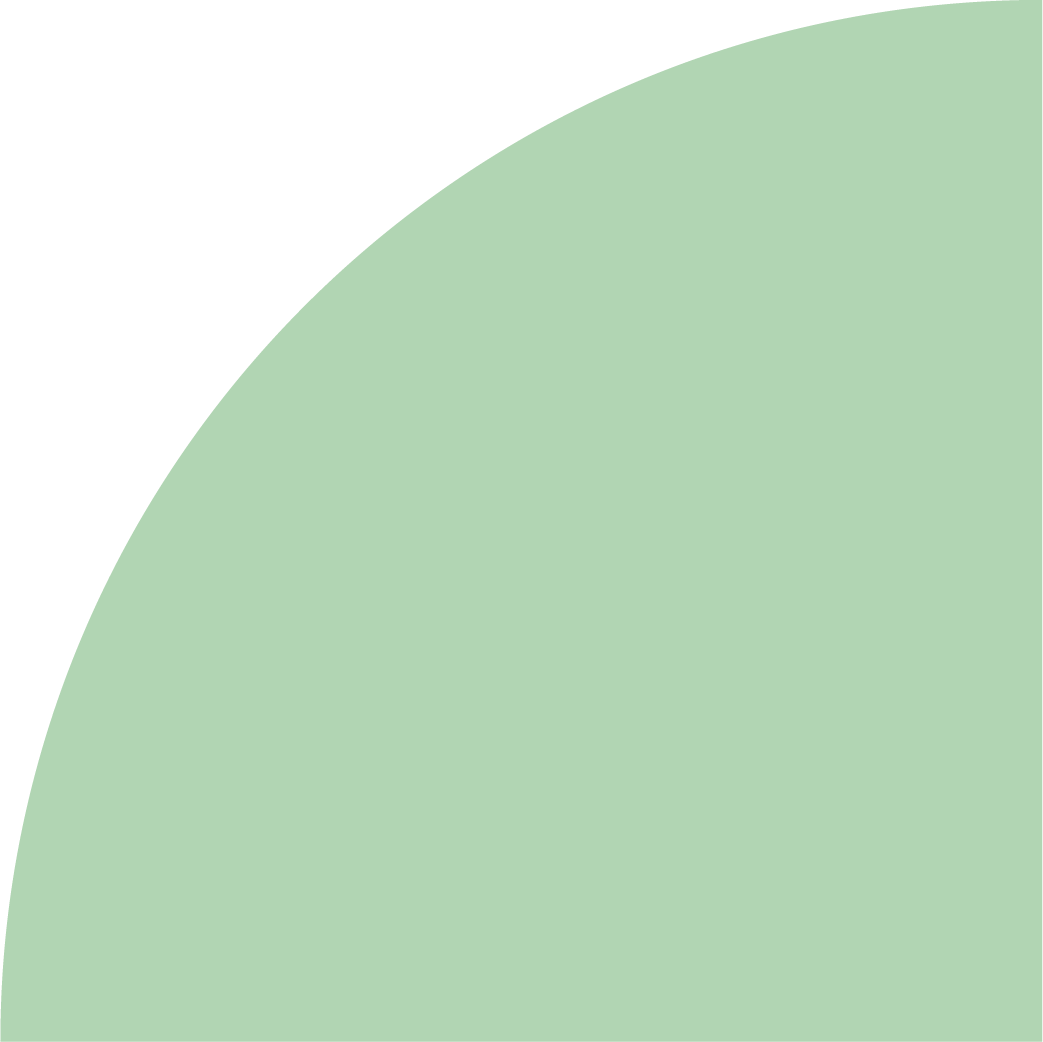 Reconnaître les arbres
Ecrire un Haïku
Empreintes
Les enfants d’aujourd’hui sont les adultes de demain
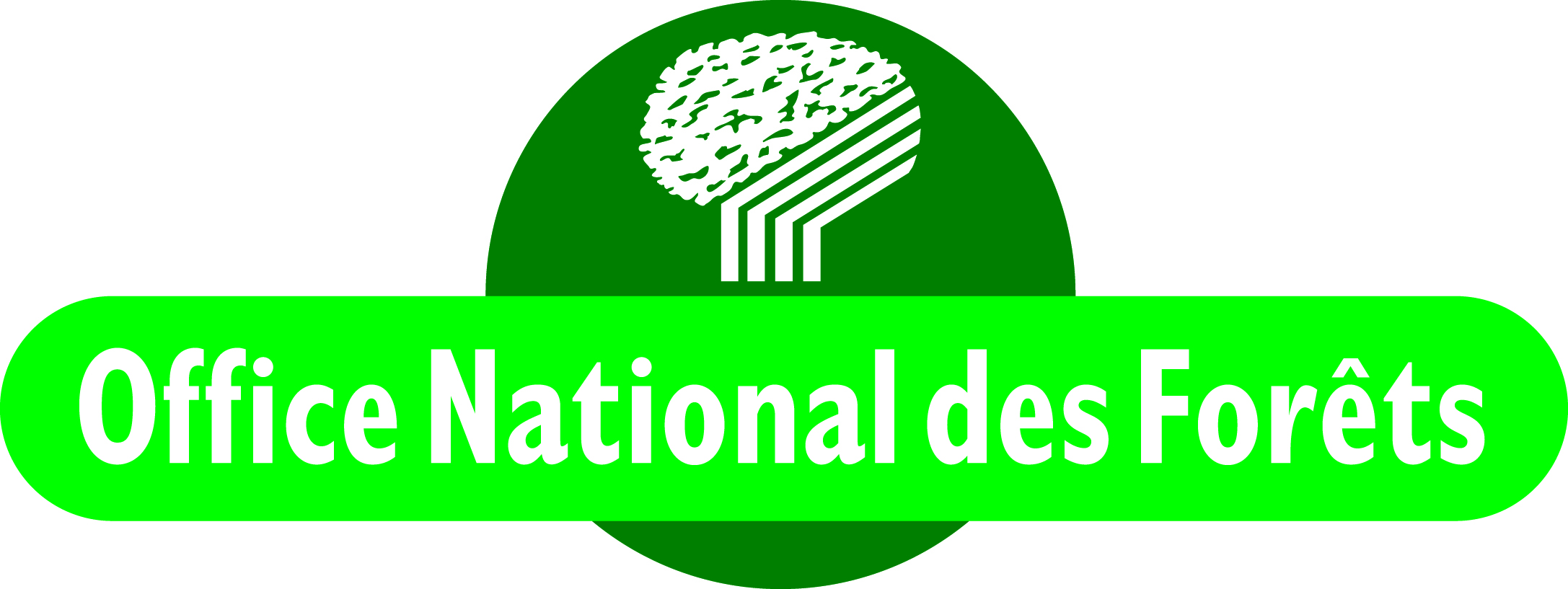